ОСОБЕННОСТИ РАБОТЫ МЕДИЦИНСКОЙ СЕСТРЫ-АНЕСТЕЗИСТА В АКУШЕРСКОЙ ПРАКТИКЕ
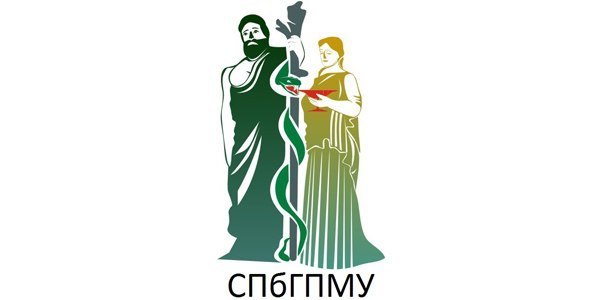 Петрова К.А.
Перинатальный центр 
ФГБОУ ВПО 
СПб ГПМУ
АКУШЕРСКАЯ АНЕСТЕЗИОЛОГИЯ И РЕАНИМАТОЛОГИЯ
2 пациента: 
Женщина
Плод
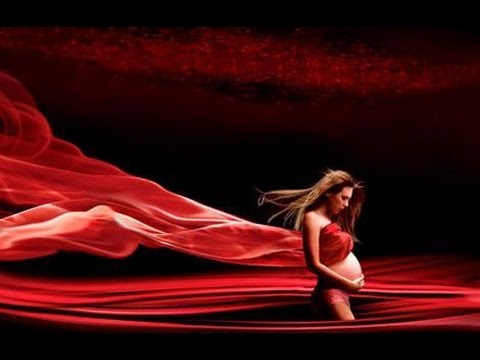 Акушерская и экстрагенитальная патология требует на любом этапе интенсивного наблюдения и терапии, оказания квалифицированной  анестезиологической помощи.
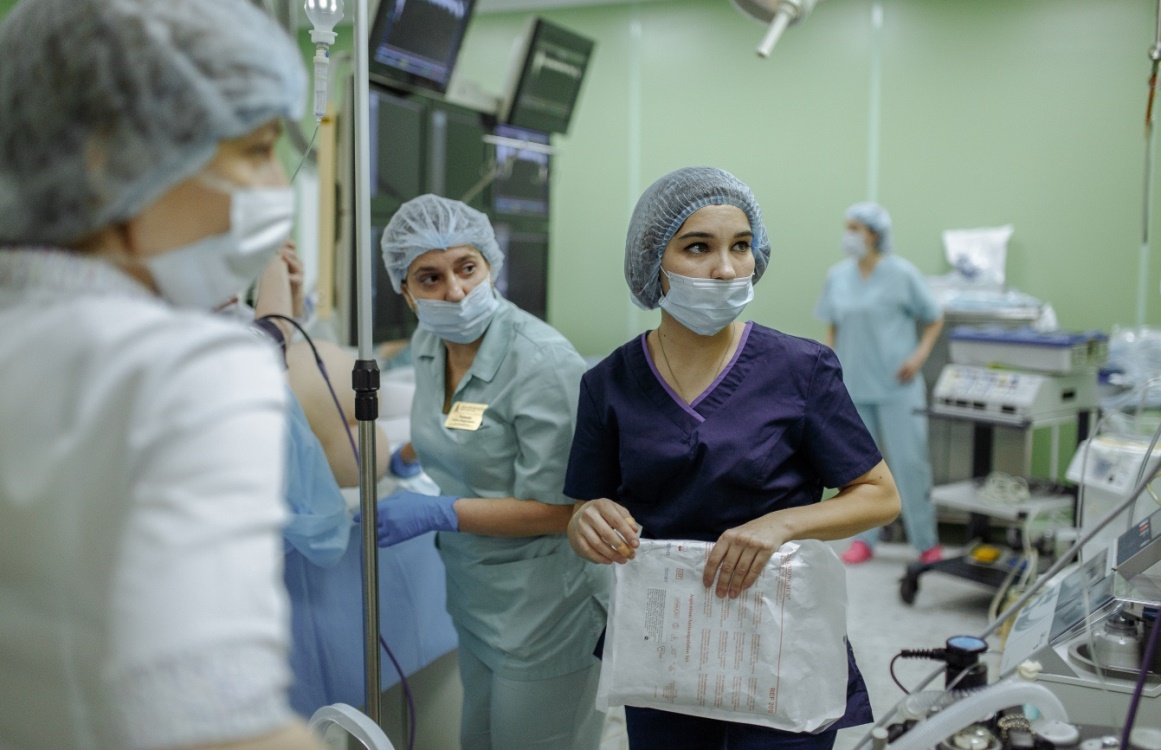 Опытный медицинский персонал:
			медицинская сестра - анестезист 

Современное техническое оборудование
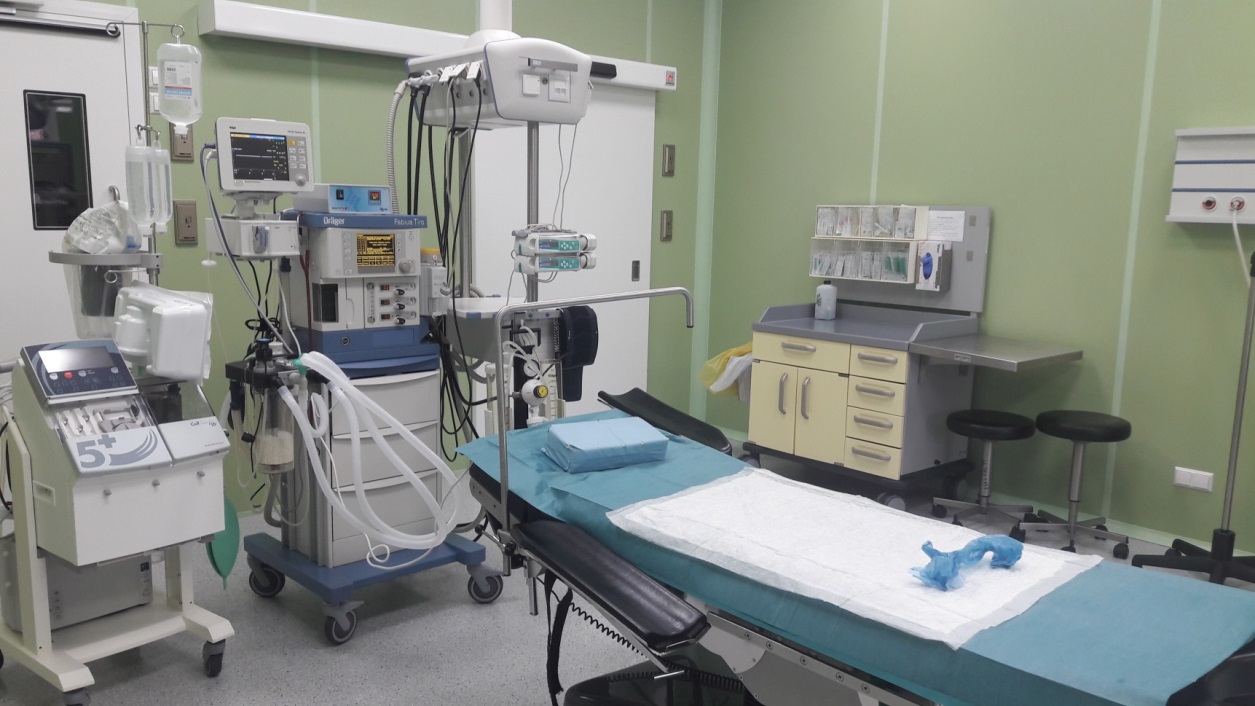 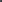 АНЕСТЕЗИСТКА ДОЛЖНА ОБЛАДАТЬ:
Быстрой реакцией
Внимательностью
Коммуникабельностью
Знать и понимать о возможных исходах и    							последствиях
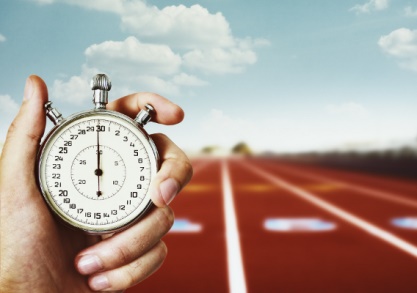 АНЕСТЕЗИСТКА ДОЛЖНА:
Соблюдать правила асептики и антисептики
Наблюдать за витальными функциями (ЧСС, ЧД, 							      АД, SpO2……)
 Уметь оказать помощь в любой части стационара
Знать клиническую фармакологию
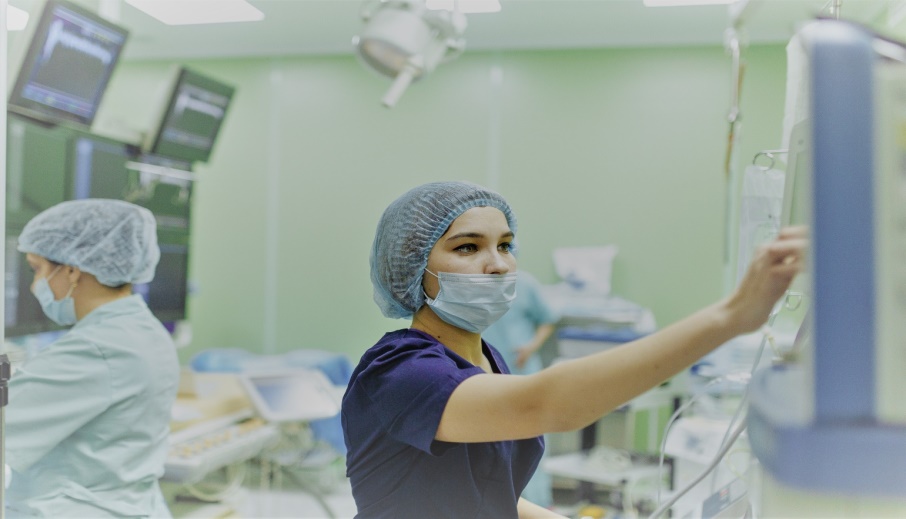 АФО беременной
↑ объема плазмы на 45% 	
физиологическая анемия и тромбоцитопения

Застой крови в капиллярах		отек слизистых 	верхних дыхательных путей
					трудная интубация
Высокое стояние диафрагмы 
			снижение общего объема легких
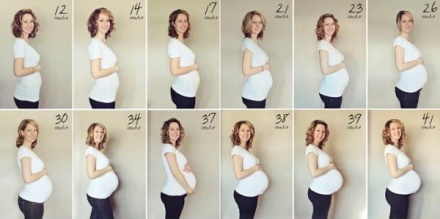 АФО беременной
Повышенная потребность организма беременной женщины в кислороде 	↑ ЧДД

Гиперкоагуляция.
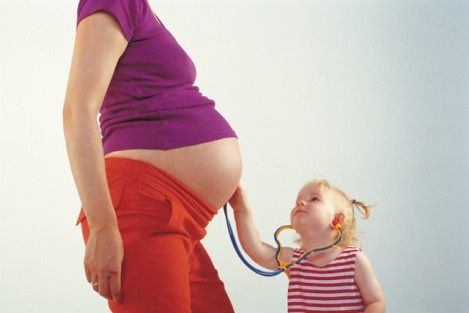 Эпидуральная анальгезия
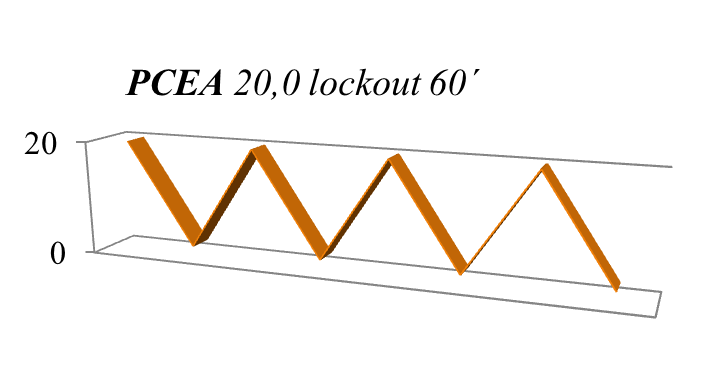 Хирокаин 0,75 %
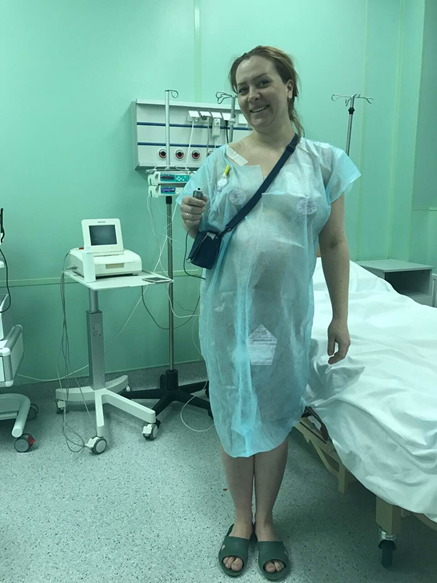 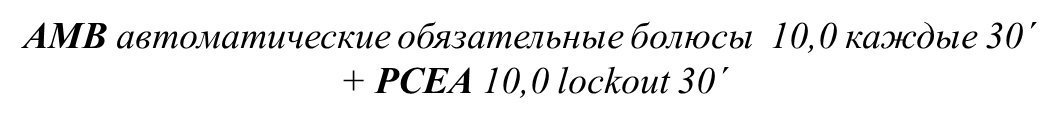 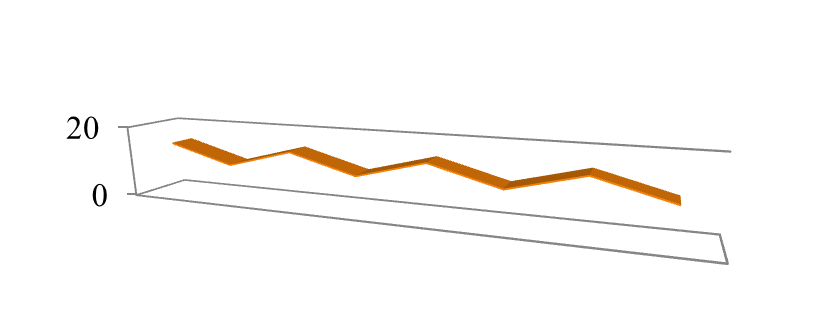 Эпидуральная анальгезия
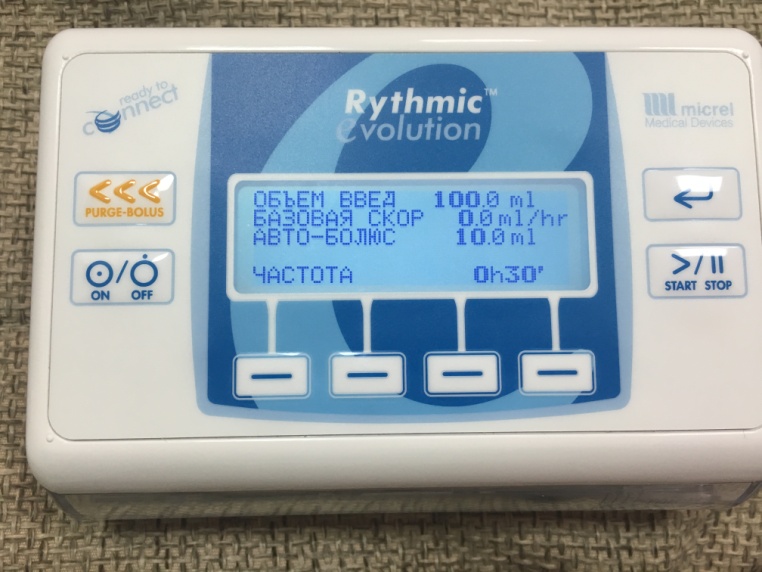 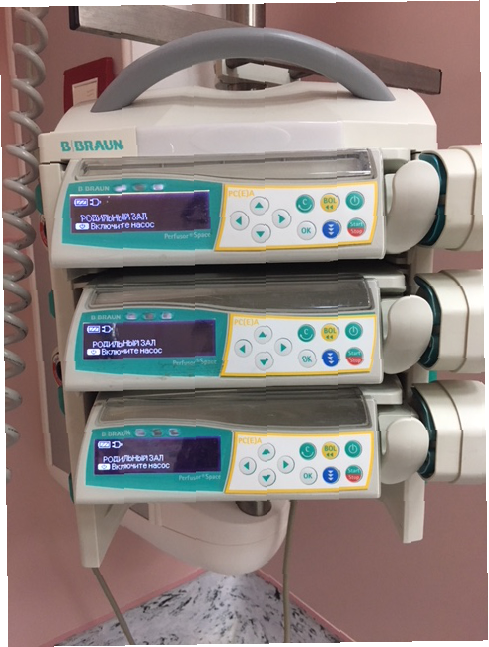 Кесарево сечение
Большая часть операций кесарево сечение проходит под регионарной анестезией.

Эпидуральная анестезия

Спинальная анестезия 

Спино-эпидуральная 
                           анестезия
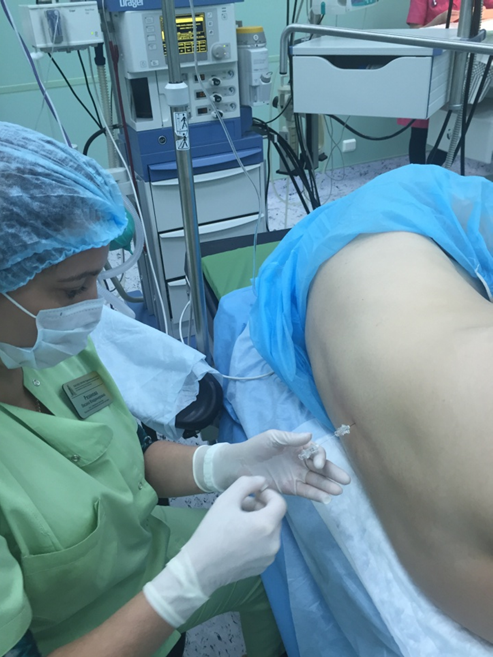 ОБЯЗАННОСТИ АНЕСТЕЗИСТКИ
Подготовка операционной
Наличие теплых растворов
Подогрев операционного стола
Обеспечить сосудистый доступ
Соблюдением асептики и антисептики
Мониторинг за витальными функциями
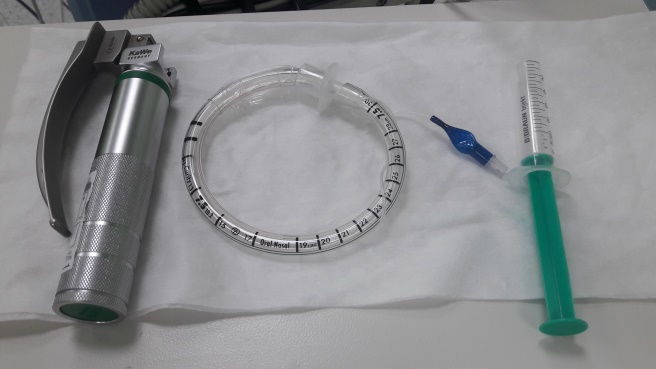 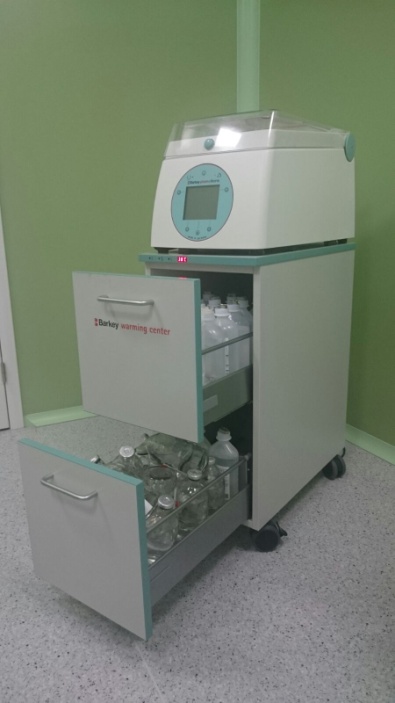 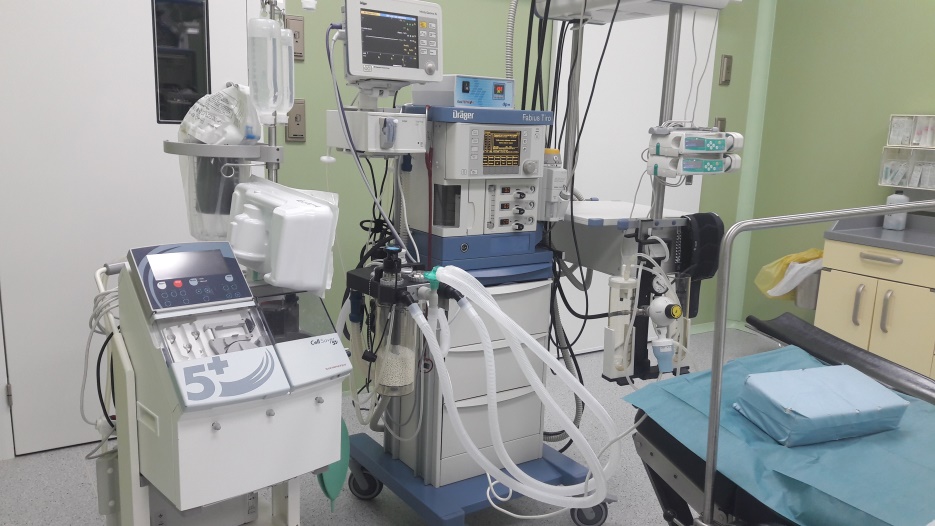 Аортокавальная компрессия
Сдавление нижней полой вены беременной маткой сопровождается снижением венозного возврата.

Клинически:
Потеря сознания  
Брадикардия
Гипотония
Судороги
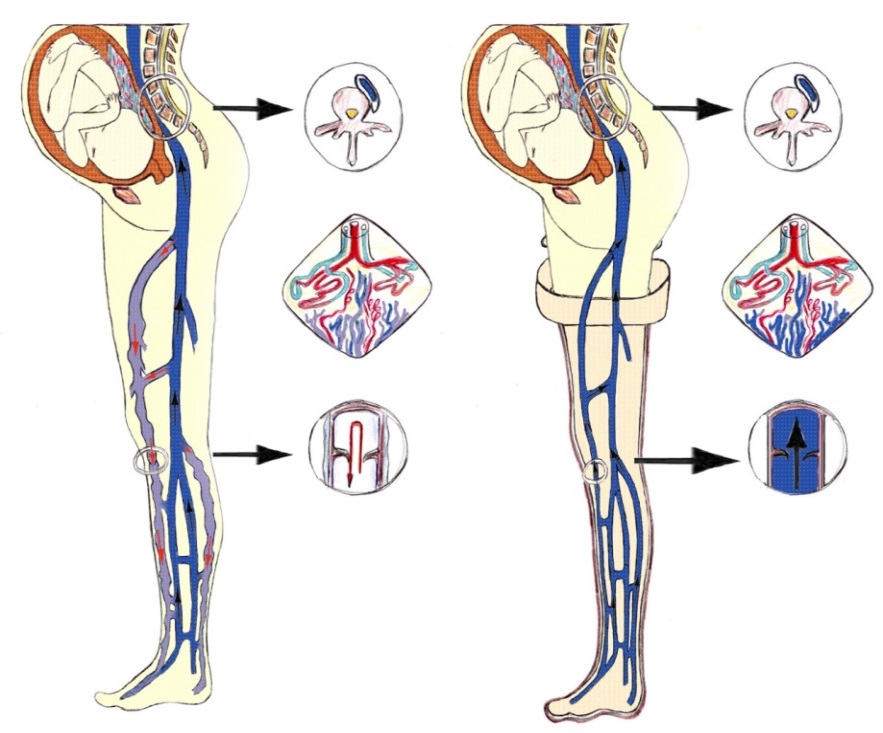 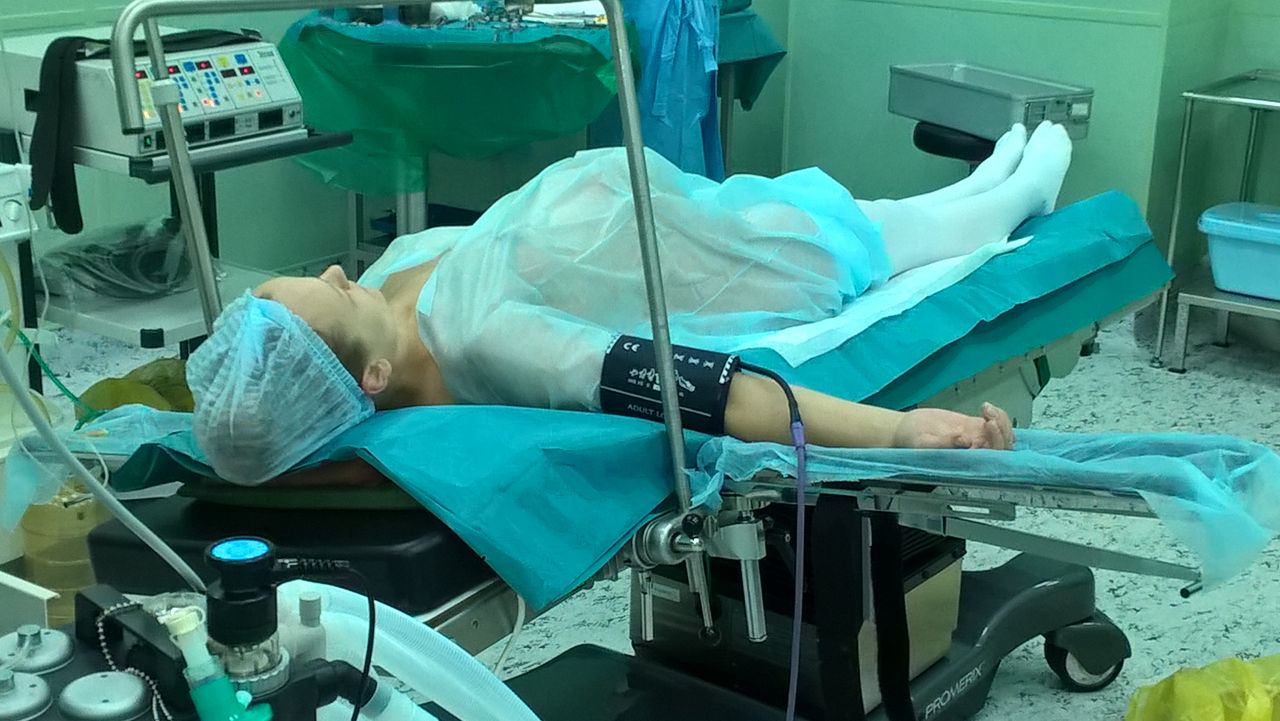 Первая помощь при АОКК
Развернуть операционный стол на 30 градусов
Сместить матку влево
Повернуть женщину на левый бок
При экстренной ситуации, реанимационные мероприятия проводят на боку.
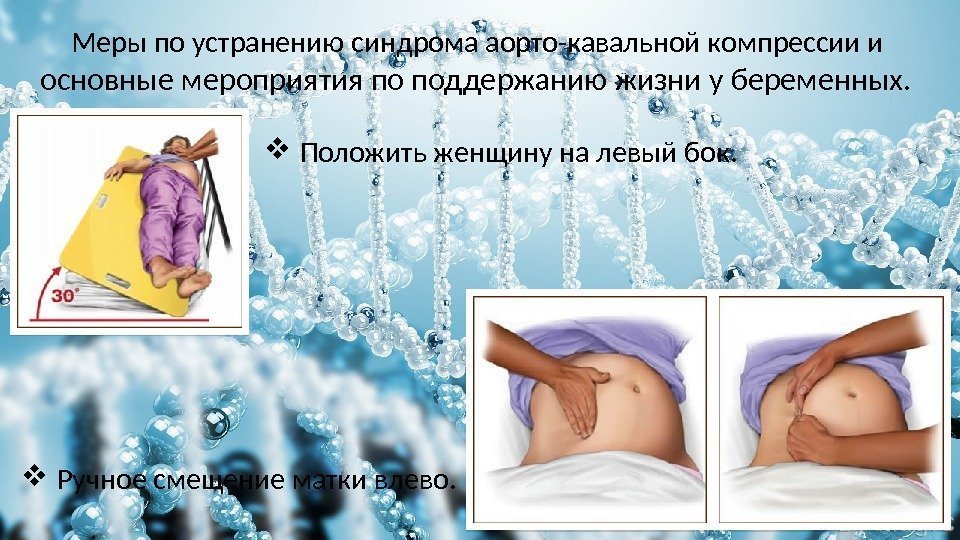 В некоторых клиниках кесарево сечение проводят в положение стол 30°
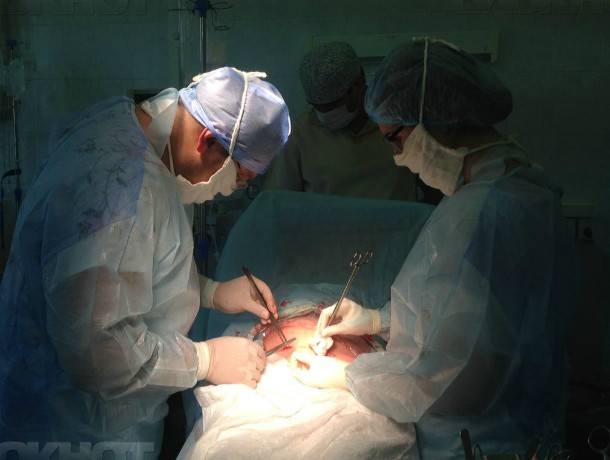 ГИПОТОНИЯ
Инфузия кристаллоидов
Смещение матки влево
Вазопрессоры


Атропин
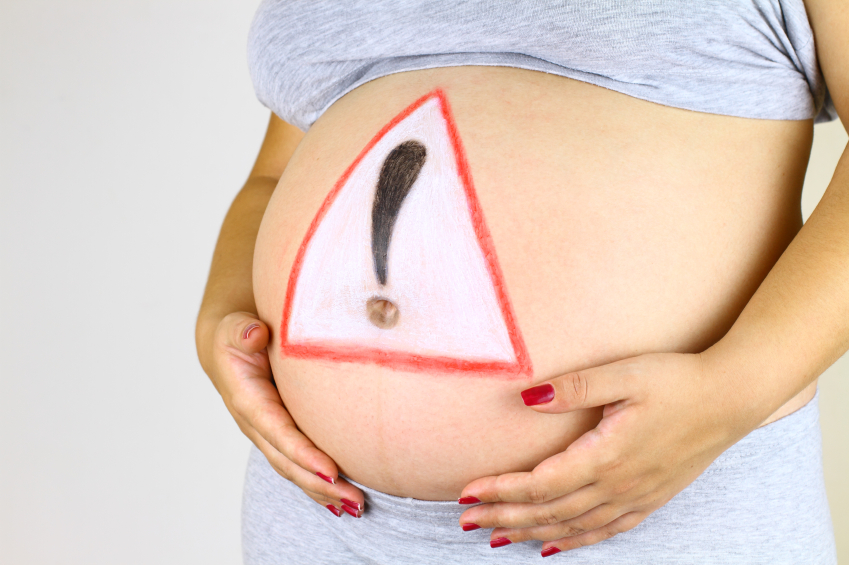 БРАДИКАРДИЯ
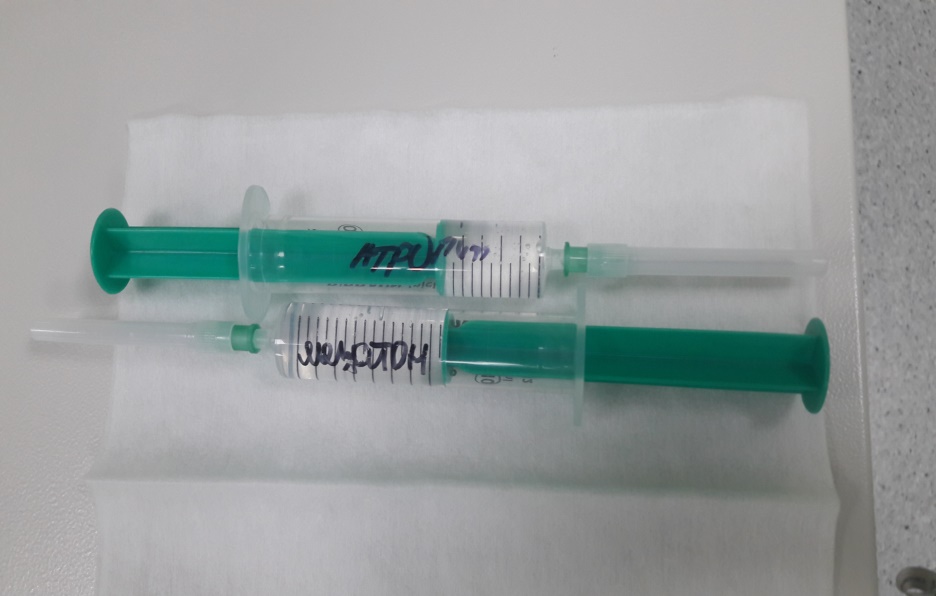 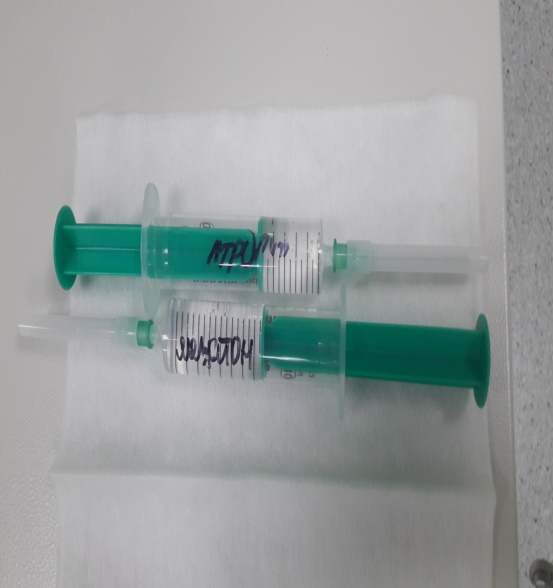 Интубация трахеи
В акушерской практике трудная интубация в 7 раз чаще, чем в общехирургической практике.
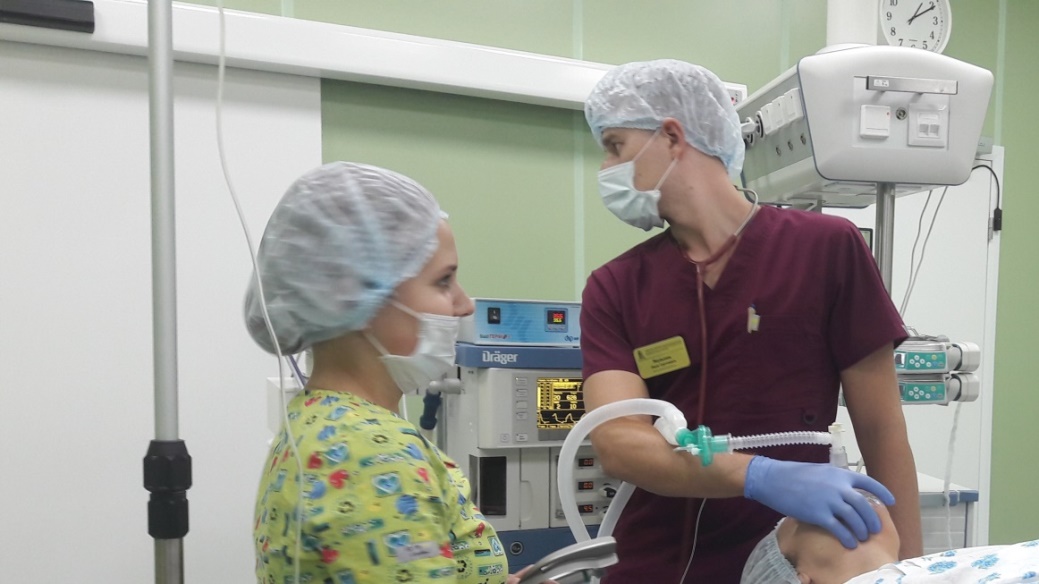 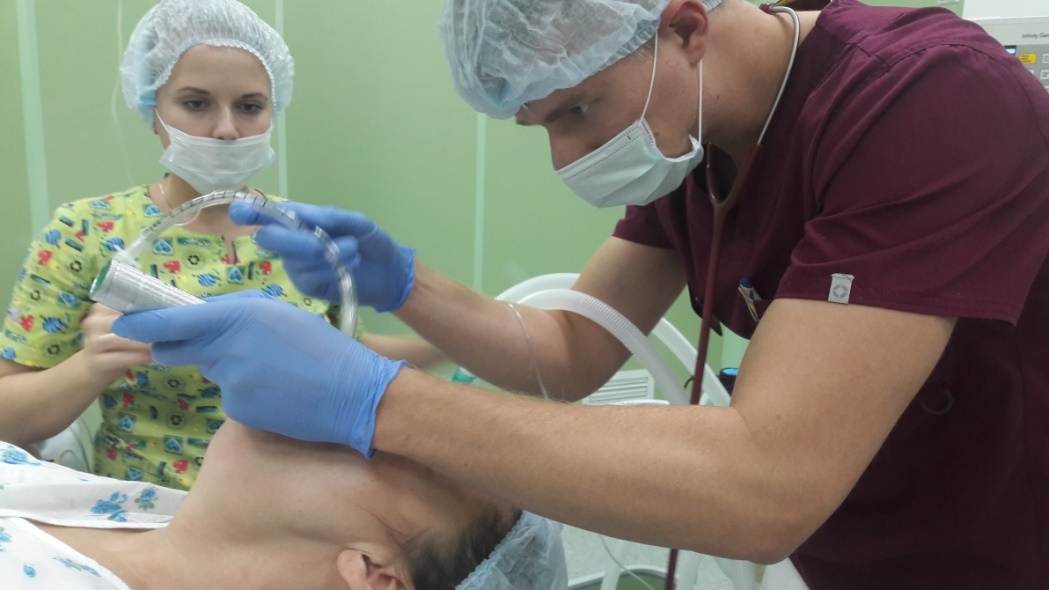 ИНТУБАЦИЯ ТРАХЕИ
В операционной должно быть :
 Клинки для трудной интубации
 Ларингеальная трубка (комбитьюб)
 Надгортанные устройства
 Интубационные трубки различных размеров
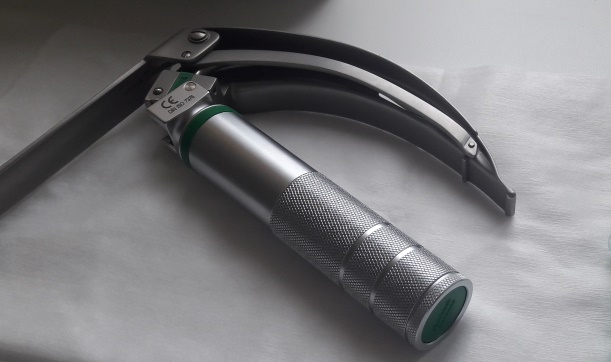 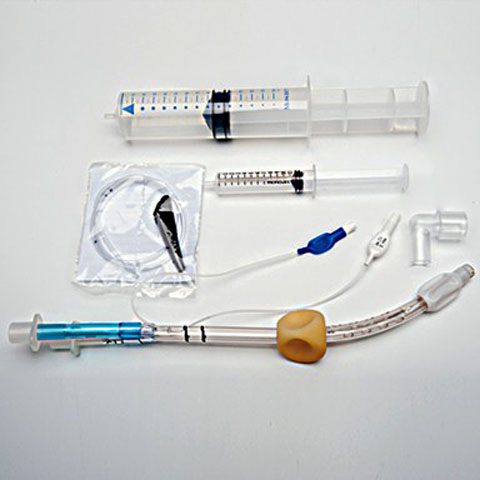 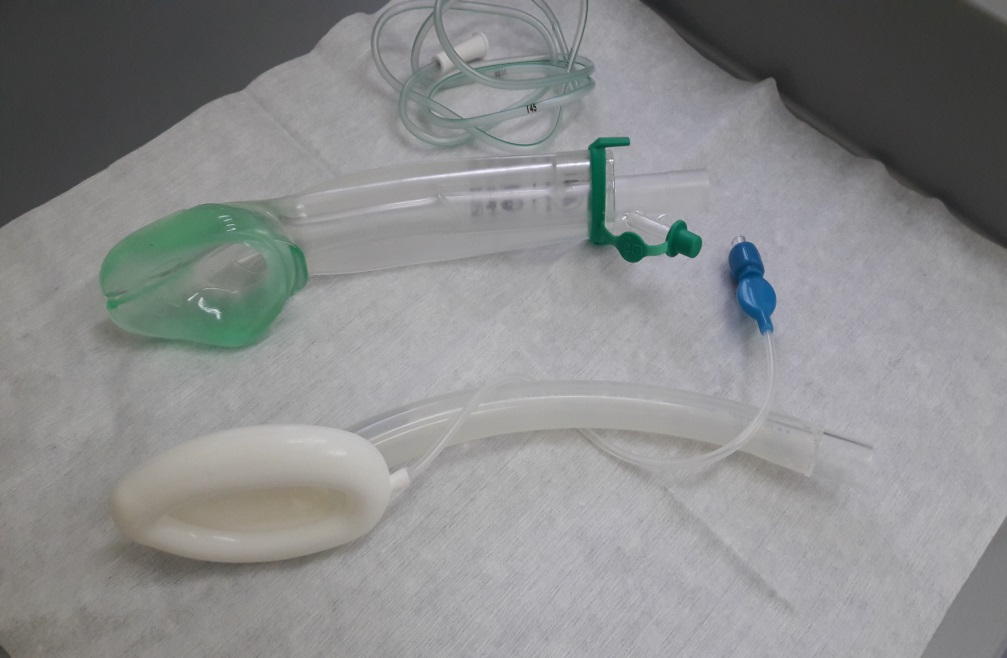 Укладка экстренной помощи
			MgSO4 25%
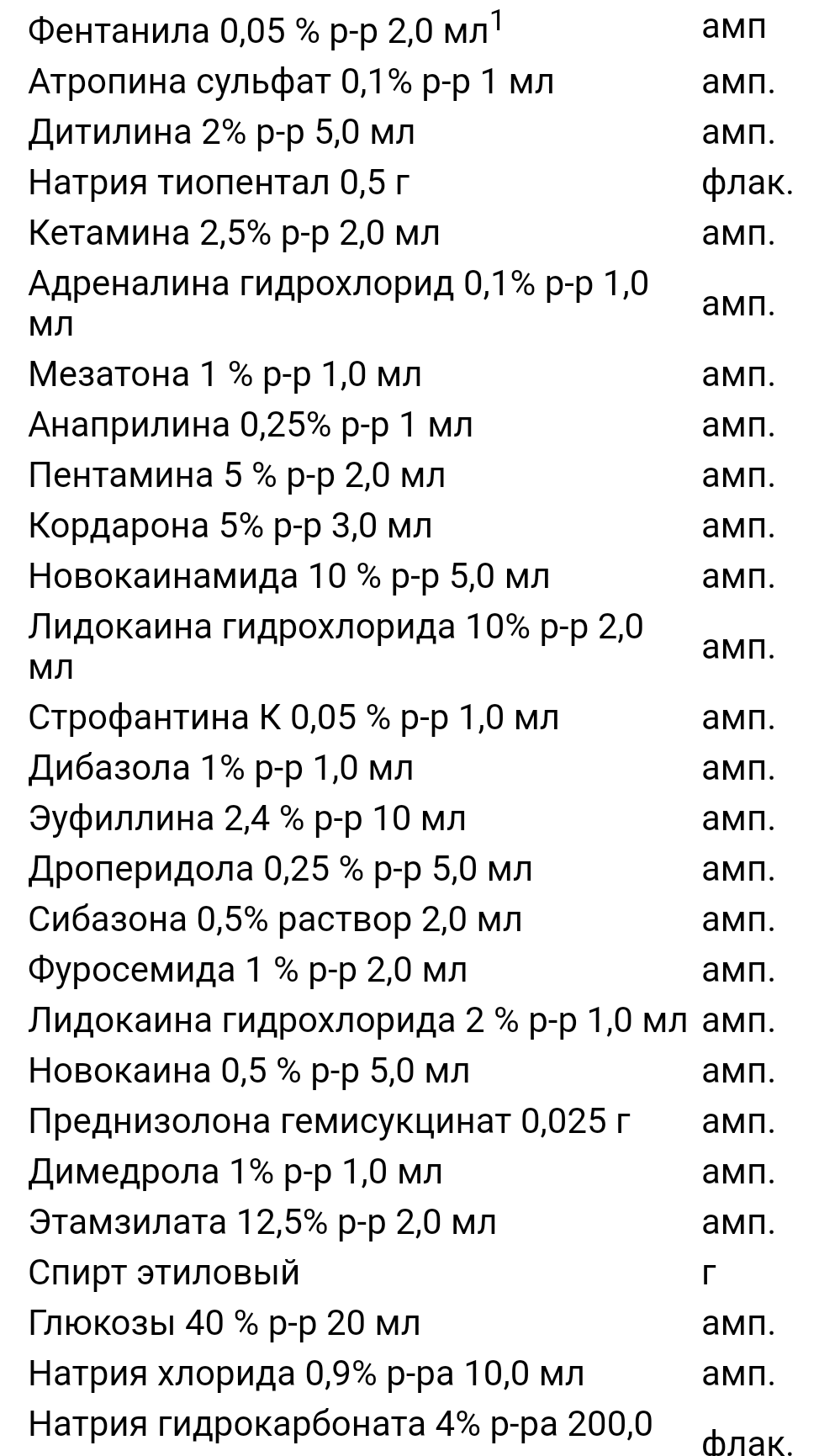 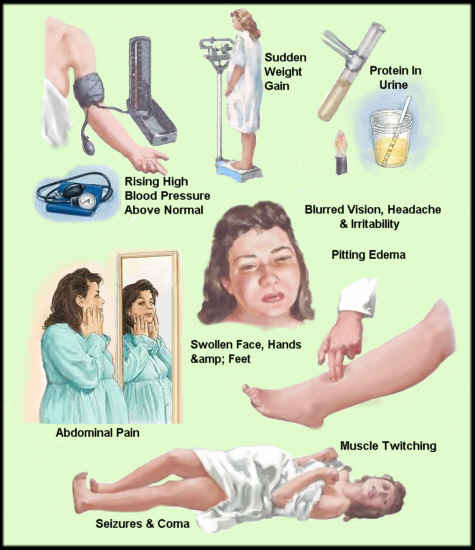 Приказ № 169н от 05.03.2011
КРОВОТЕЧЕНИЕ  АКУШЕРСТВЕ
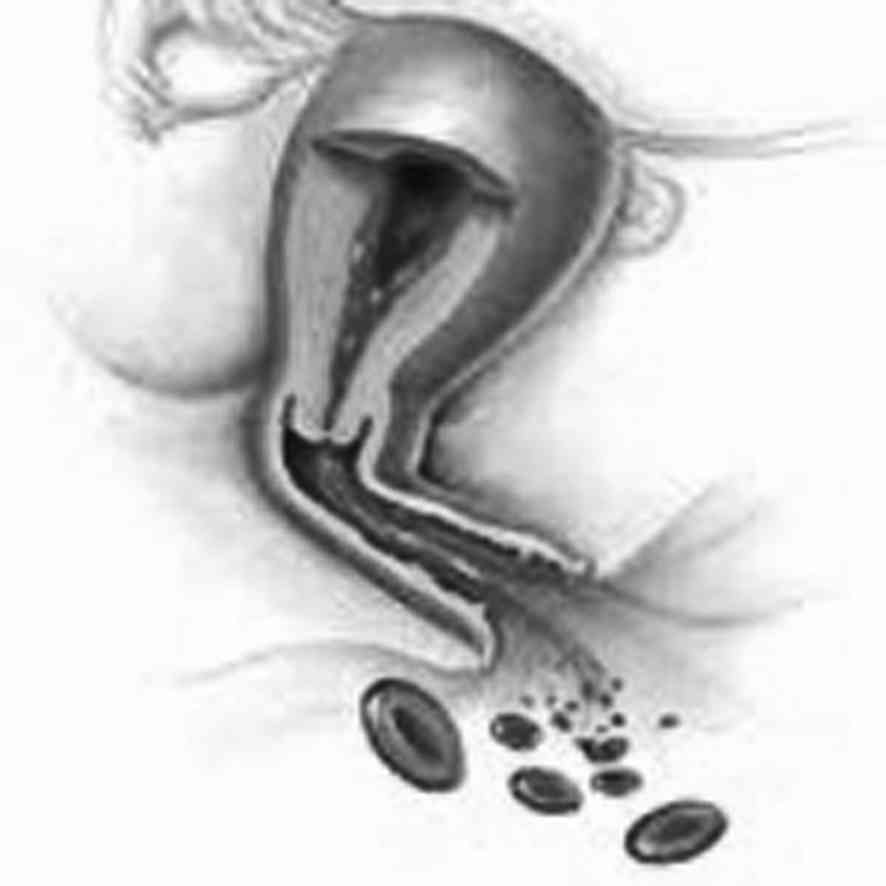 Особенность :
 Массивность
Непредсказуемость

Кровотечение жизнеугрожающее состояние не только для женщины, но и для плода
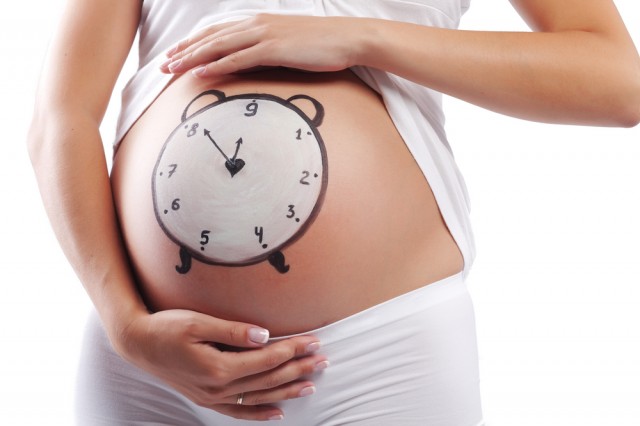 Протокол действия при кровотечении
АНЕСТЕЗИСТКА=СПЕЦИАЛИСТ=ПСИХОЛОГ
Обучение 
Общение
Обмен опытом
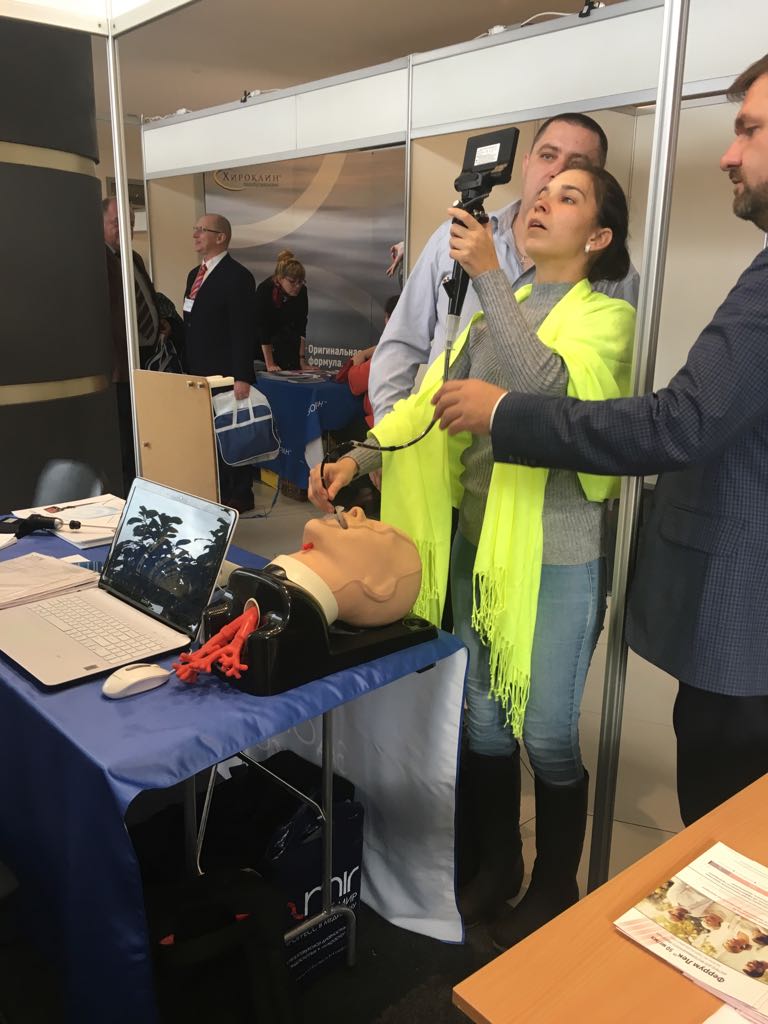 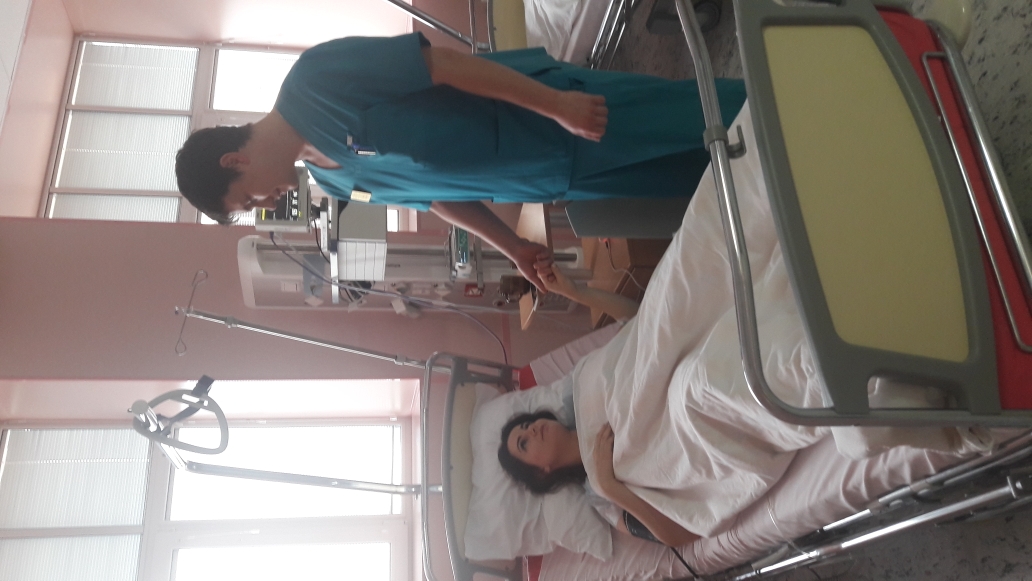 Благодарю за внимание!
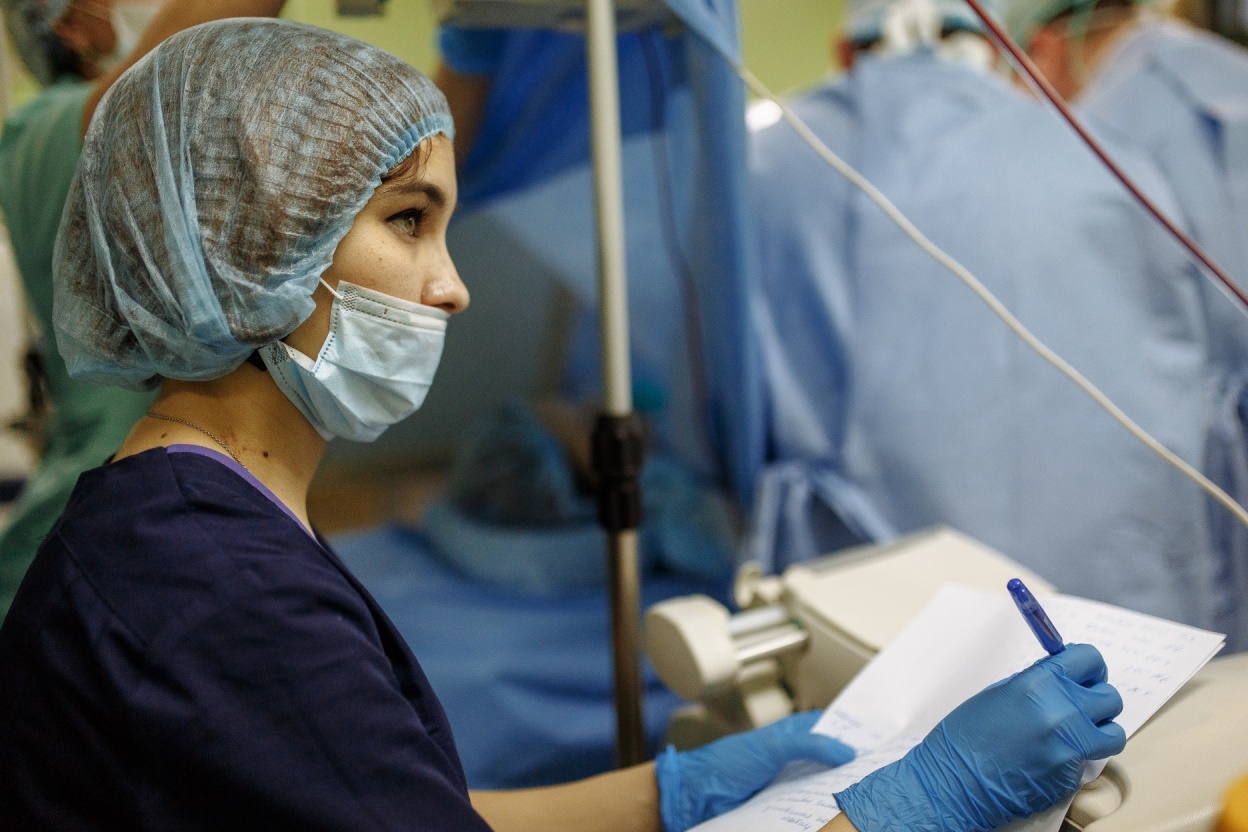 petr-kris-alex@mail.ru